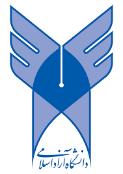 دانشگاه آزاد اسلامی واحد تهران مرکز پروژه : كارت امتيازي متوازناستاد: دکتر محمدرضا معتدل
دانشجویان :
 الهام کریمی بخش-لیلا علیشعار -محمد شیردل -پریسا کولیائی – حسین محور
معرفی روش
 كارت امتيازي متوازن
 (BSC)
[Speaker Notes: ياداشت :
------------------------------------------------------------------------------------------------------------------------------------------------------------------------------------------------------------------------------------------------------------------------------------------------------------------------------------------------------------------------------------------------------------------------------------------]
مدیریت استراتژیک
توانایی اجرای یک استراتژی بسیار مهمتر از کیفیت خود استراتژی است.
یک تحقیق در سال 1999 دلیل ناکامی 70% از مدیران ارشد شرکتها را شکست آنها در اجرای استراتژیهایشان عنوان کرده است. 
(Fortune (مجله 
در واقع مدیریت استراتژیک، هنر و دانش تبین و تدوین، اجرا و ارزیابی تصمیمات وظیفه ای چند گانه میباشد که سازمان را قادر به دستیابی به اهداف بلند مدت خودش میسازد.
وجود شكاف بين استراتژي و عمل
ماموريت 
چرا هستيم؟
ارزشها
چه چيزي براي ما مهم است؟
چشم انداز
مي‌خواهيم چه باشيم ؟
استراتژي
برنامه ما چيست ؟
GAP
دستاوردهاي استراتژيك
سهامداران راضي
مشتريان مشعوف
فرآيندهاي كارا و اثربخش
كاركنان با انگيزه و آماده
BSC پلي ارتباطی بين استراتژي و عمل
ماموريت 
چرا هستيم؟
ارزشها
چه چيزي براي ما مهم است؟
چشم انداز
مي‌خواهيم چه باشيم ؟
استراتژي
برنامه ما چيست ؟
نقشه استراتژي
ترجمه استراتژي به اصطلاحات عملياتي
كارت امتيازي متوازن (BSC)
معيارهاي سنجش و نقاط تمركز
اهداف و اقدامات (ابتكارات)
چه بايد بكنيم ؟
اهداف شخصي 
چه بايد بكنيم ؟
دستاوردهاي استراتژيك
سهامداران راضي
مشتريان مشعوف
فرآيندهاي كارا و اثربخش
كاركنان با انگيزه و آماده
BSC
مي خواهيم استراتژيها باموفقیت پياده شوند
محدوديت معيارهاي مالي جهت
 ارزيابي موفقيت (عملكرد)
معرفي روش ارزيابي متوازن 
(BALANCED  SCORECARD)
يكي از روشهاي نوين ارزيابي عملكرد 
جهت كنترل اجراي مطلوب استراتژيها در سازمان 
، سيستمي براي مديريت بر استراتژيها
ظهور روش ارزيابي متوازن
درسال 1990 تحقيقي درمورد روشهای سنجش عملكرد 12 شركت برتر امريكايي توسط آقايان كاپلان ) استاد دانشکده بازرگانی دانشگاه هاروارد) و نورتون (مدیرعامل یک شرکت تحقیقاتی) انجام و معلوم شد اكثر شركتهاي موفق اهداف استراتژيك خود را درچهار منظر تعيين و عملكرد خود را با آنها ارزيابي مي كنند . درسال 1992 نتايج تحقيق طی مقاله ای در HBR منتشر شد :
 مالي 
 مشتري
 فرآيند داخلي
 يادگيري و رشد
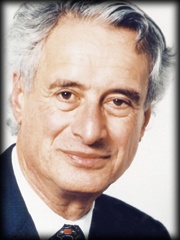 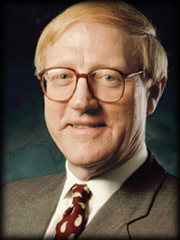 Robert S.Kaplan
David P.Norton
ارزيابي متوازن چيست؟
روش ارزيابي متوازن  (BALANCED  SCORECARD)
روشي است كه در آن شاخصهاي مالي مربوط به عملكرد گذشته با شاخصهايي غیر مالی از عوامل موجد عملكرد آينده پيوند خورده و تصویری كامل از ارزیابی ارایه مي دهند.
BalancedScorecard
كارت امتيازي متوازن (BalancedScorecard) روشي است كه در آن استراتژي‌هاي سازمان به مجموعه‌اي از شاخص‌هاي عملكردي قابل اندازه‌گيري ترجمه شده و از طريق اجراي آن، سيستمي براي سنجش تحقق استراتژي و مديريت استراتژيك عملکرد ايجاد مي‌شود.
كارت امتيازي متوازن چارچوبي است كه به سازمانها براي ترجمه استراتژي‌ها به اهداف عملياتي كه محرك عملكرد و رفتار سازمان هستند، كمك مي‌كند.
روش كارت امتيازي متوازن (BSC) ابتدا يك روش ارزيابي و مديريت عملكرد بود. سپس بعنوان ابزاري براي جاري‌سازي‌ استراتژي‌ها مورد استفاده قرار گرفت و در حال حاضر بعنوان يك سيستم مديريت استراتژيك شناخته مي‌شود.
[Speaker Notes: You need to do three things in Define:
Define your project, capturing information such as purpose, scope, and resources in a charter.
Understand what process it is you are trying to improve. The first step is to develop a type of high-level process map that goes by the name of SIPOC (Supplier— Inputs—Process—Outputs—Customers).
Determine that project goals fit in with customer needs (and vice versa).
These three aspects of Define can be done in almost any order. For instance, a basic SIPOC analysis can help you define both the customers and boundaries of the process; understanding the Voice of the Customer will help you develop goals for your charter that are both realistic and important to the organization. In any event, you should expect to revisit your project charter several times throughout the DMAI²C process as you learn more.
Here we recommend drafting the charter first, simply so you have a rough idea of what you need to accomplish with this project, and what resources you have at your disposal. The SIPOC analysis and customer information will then help you refine your goals.
In practice, the process will be iterative. You will likely go back and forth between these activities several times before you get a charter that everyone agrees to.]
منظر مالی :
انتظارات و خواسته‌هاي سهامداران چيست؟
منظر مشتریان :
ارزشهاي مورد انتظار مشتريان چيست؟
استراتژ‌‌ي‌ها
منظر فرایندهای داخلی :
براي برآورده كردن انتظارات سهامداران و مشتريان در چه فرآيندهاي بايستي برتري يابيم؟
منظر یادگیری و رشد:
براي كسب برتري در فرآيندها به چه قابليت‌ها، مهارتها، شرايط كاري و زيرساخت‌هايي نياز داريم؟
روش كارت امتيازي متوازن (BSC)
رابطه علت و معلولي در روش BSC
مهمترين تفاوت روش ارزيابي متوازن با ساير روشهاي رايج اندازه‌گيري عملكرد، ايجاد رابطه علت و معلولي در منظرهاي ارزيابي است.
نتايج مالي
وجود مشتريان وفادار و راضي منجر به افزايش
 درآمد سازمان مي‌شود.
رضايت مشتري
فرآيندهاي بهبود يافته موجب بهبود محصولات
 و خدمات براي مشتريان مي‌شود.
فرآيندهاي كسب و كار
كاركنان ماهر و خلاق، شرايط موجود را براي بهبود
فرآيندهاي كسب و كار زير سئوال مي‌برند.
يادگيري و رشد
يادگيري و رشد كاركنان زيربناي نوآوري
و خلاقيت است.
منظر مالي
استراتژي‌ها
منظر فرآيندهاي داخلي
منظر مشتري
منظر رشد و يادگيري
منظر مالي Financial
چگونه بايد خود را به صاحبان مؤسسه عرضه كنيم تا آنها ما را از نظر مالي موفق ارزيابي كنند و مؤسسه ما را جذاب براي سرمايه‌گذاري بدانند.
 دستيابي به منابع جديد درآمد
 افزايش سهم بازار
 افزايش سودآوري
 بهبود در بكارگيري دارايي‌ها
معيارهاي سنجش متداول:
 بازده سرمايه
 فروش ناخالص
 درآمد در هر بخش بازار
ارزش افزوده اقتصادي
ارزيابي از منظر مالي
منظر مالي
استراتژي‌ها
منظر فرآيندهاي داخلي
منظر مشتري
منظر رشد و يادگيري
منظر مشتري Customer
چه ارزش‌هايي را بايد در ارتباط با مشتريان خود ايجاد كنيم تا انتظارات آنها را برآورده كرده و نيازهاي آتي خود را از سازمان تامين كنند.
 رهبري محصول
 اعتماد و وفاداري مشتريان
 بهاي تمام شده و قيمت كمتر
معيارهاي سنجش متداول:
 كاهش شكايات مشتري
 خريدهاي مكرر
 عرضه محصول با قيمت مناسب
 تحويل به موقع
ارزيابي از منظر مشتري
منظر مالي
استراتژي‌ها
منظر فرآيندهاي داخلي
منظر مشتري
منظر رشد و يادگيري
منظر فرآيندهاي داخلي Internal Processes
براي تحقق ارزش‌هايي كه بايد براي مشتريان ايجاد كنيم و همچنين تحقق اهداف مالي، به كداميك از فرآيندها بايد توجه نمود.
 فرآيندهاي طراحي محصول
 فرآيند توليد محصول
 فرآيندهاي توزيع و فروش
 فرآيندهاي خدمات پس از فروش
معيارهاي سنجش متداول:
 كاهش زمان چرخه توليد
 تعداد محصولات جديد
 بهبود كيفيت
ارزيابي از منظر فرآيندها
منظر مالي
استراتژي‌ها
منظر فرآيندهاي داخلي
منظر مشتري
منظر رشد و يادگيري
منظر يادگيري و رشد Learning & Growth
براي تحقق اهداف خود در ارتباط با فرآيندها چه تغييراتي را بايستي در زيرساخت‌ها و سرمايه‌هاي فكري خود ايجاد كنيم.
 ماشين‌آلات و تجهيزات توليدي
 دانش نيروي انساني  و خلاقيت 
 سيستم‌ها و روش‌ها 
 آگاهي در كيفيت
معيارهاي سنجش متداول:
 رضايت كاركنان
 قابليت و مهارت كاركنان
 فضاي مناسب براي كار
 دسترسي به اطلاعات استراتژيك
ارزيابي از منظر يادگيري و رشد
مزایای ارزیابی متوازن
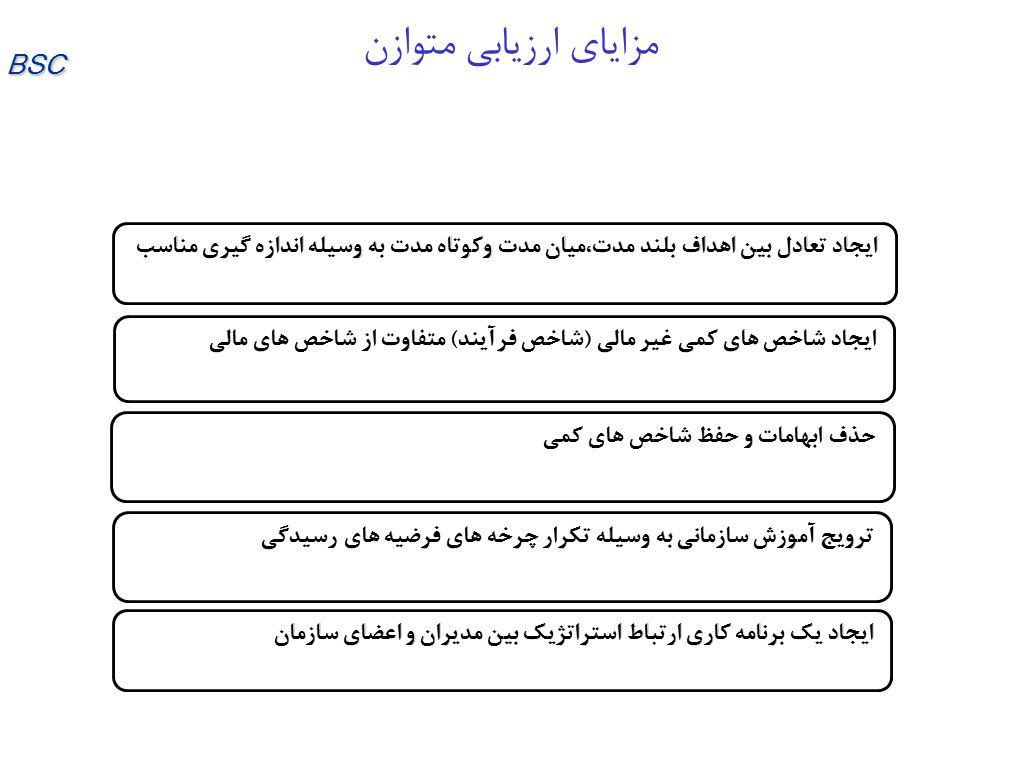 معایب و محدودیت های ارزیابی متوازن
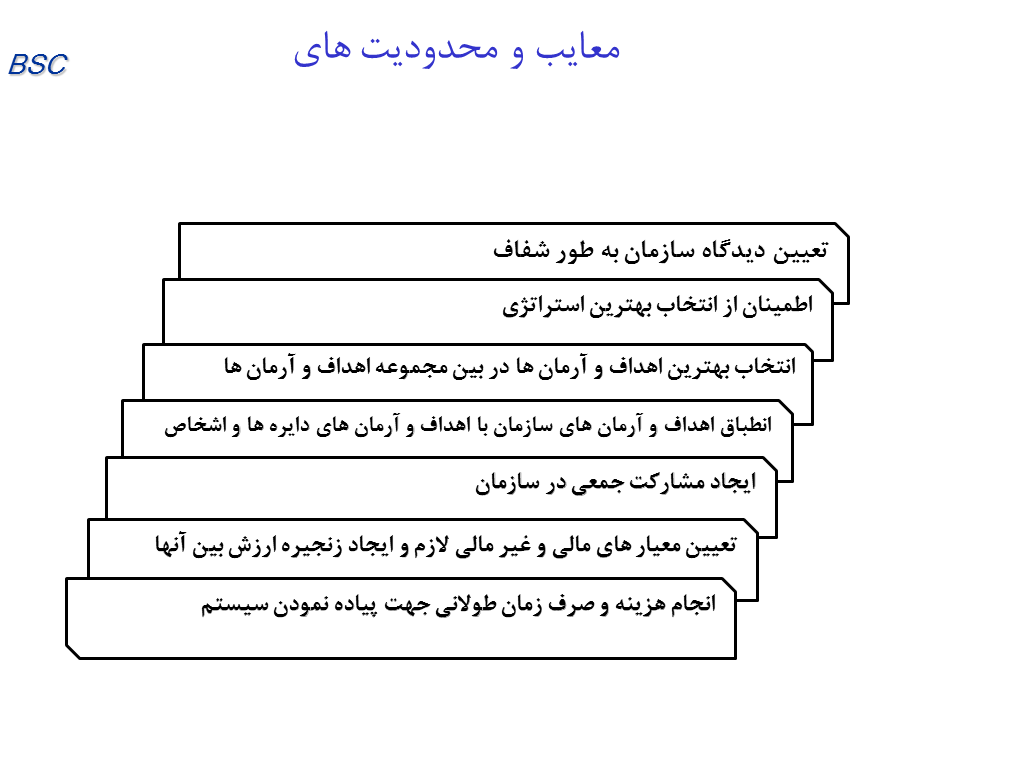 ميخواهيم بالاترين سهم بازار را داشته باشيم
Vision
ازطريق كيفيت برتر / بهاي كمتر
strategy
مالي
مشتري
فرايندها
نوآوري
CSF
Objective
كاهش زمان چرخه 
توليد
سود آوري بازده سرمايه
رضايت مشتريان
معرفي محصول جديد
معرفي يك محصول جديددرهرسال
Measures
&
Target
10% حاشيه سود 
25% بازده
10% كاهش زمان
80% تحويل بموقع
50% كاهش شكايات
برنامه و اقدامات اجرايي ( مسئوليت ) در جهت تحقق اهداف
Initiative
نتيجه گيري

بطور خلاصه BSC یک سیستم Top-Down بر روی عملکرد سازمانی می باشد که در آن می بایست چشم اندازهای کلی را بعنوان اولین مرحله دسته بندی کرد ( اهداف کلی ) و بعد از ثبات ساختار و زیربنای سازمانی، مدیران می بایست تصمیم بگیرند که کدام یک از استراتژی ها ما را به اهدافمان می رساند . 
BSC ضمن اینکه مدیریت را در دستیابی به بکارگیری منابع اطلاعاتی شرکت و نتایج حاصل از تولید محصولات یاری می کند به او در بازبینی قسمتها و اجزای استراتژی فضاهای خالی عملکرد ( قابلیت های شناخته نشده ) یاری می رساند . BSC مدیر را قادر می سازد که نتیجه شرایط اقتصادی ، اهداف کمی ، شرایط فصلی ، فعالیت رقبا ، برنامه ریزی ظرفیت فیزیکی ، بهره وری نیروی انسانی و مشکلات تولید را بشناسد و با جمع آوری پیشنهادات و اتخاذتصمیم در خصوص رفع نواقص عمل کند و او راکمک کند که آیا تخصیص منابع دهد یا خیر ؟ انصراف دهد ؟ اقدامات نوین انجام دهد ؟ و ... BSC اثربخشی را تفهیم می کند . ارزیابی متوازن دیدگاه عملکردی به شاخص های مالی و غیرمالی دارد و ارزش افزوده اقتصادی مدیران را در یک حالت مالکانه به خلق ارزش وا می دارد (مالکانه چرا که تخصیص پاداش بر اساس خلق ارزش به مدیران تعلق می گیرد ).
با تشکر از حسن توجه شما